Digital Instruments
By:
Er.Somesh Kumar Malhotra
Assistant Professor,
ECE Deptt.,UIET,CSJM University
Digital Multimeter
Digital Multimeter
Digital Multimeter
Digital Multimeter
Digital Multimeter
Digital Multimeter
Digital Multimeter
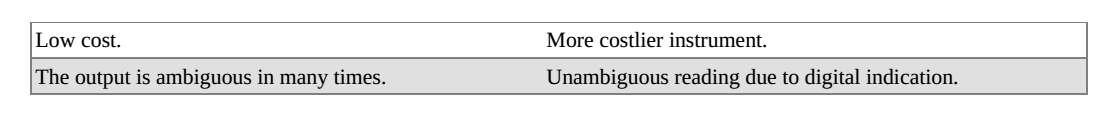 Digital Frequency counter
Digital Frequency counter
Digital Frequency counter
Digital Frequency counter
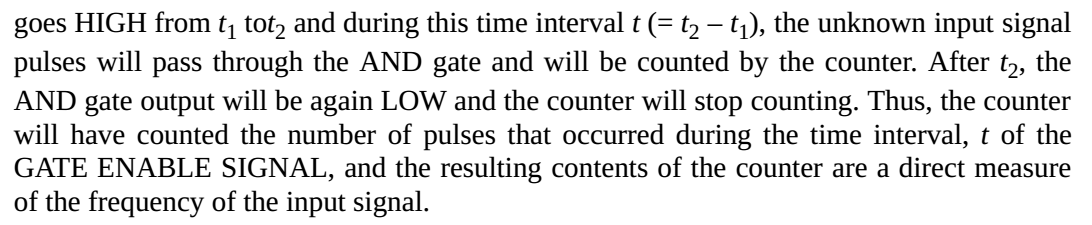 Digital Frequency counter
Digital Frequency counter
Digital Frequency counter
Digital Voltmeter
Digital Voltmeter
Digital Voltmeter
Digital Voltmeter
Storage Oscilloscope
Analog Storage Oscilloscope
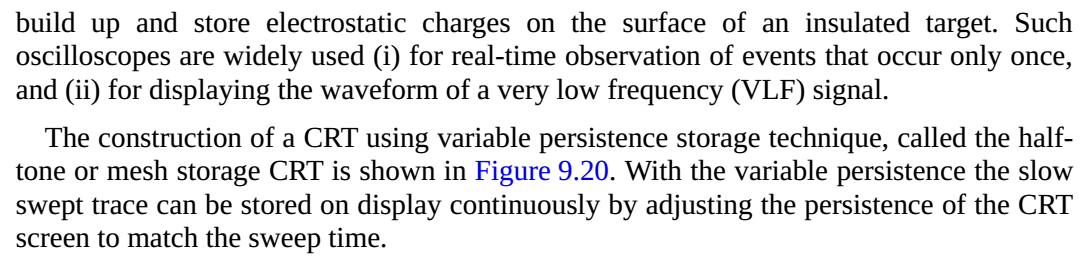 Analog Storage Oscilloscope
Analog Storage Oscilloscope
A mesh storage CRT, illustrated in Fig, contains a storage mesh, flood guns and a collimator, in addition to all the elements of a standard CRT. 
The storage mesh that is the storage target behind the phosphor screen is a conductive mesh covered with dielectric material consisting of a thin layer of material such as magnesium fluoride.
The writing gun is a high-energy electron gun similar to the conventional gun, giving a narrow focused beam which can be deflected and used to write the information to be stored. The writing gun etches a positively charged pattern on the storage mesh or target by knocking off secondary emission electrons. 
This positively charged pattern remains exactly in the position on the storage target where it is deposited. This is due to the excellent insulating property of the magnesium fluoride coating on the storage target.
Analog Storage Oscilloscope
The electron beam, which is deflected in the conventional manner, both in horizontal and vertical direction, traces out the wave pattern on the storage mesh. 
In order to make the pattern visible, even after several hours, special electron guns, known as the flood guns are switched on.
The flood guns are of simple construction and are placed inside the CRT in a positionbetween the direction plates and the storage target and they emit low-velocity electrons covering a large area towards the screen.
The electron paths are adjusted by the collimator electrodes consisting of a conductive coating on the inside surface of the CRT. The collimator electrodes are biased so as to distribute the flood gun electrons evenly over the target surface and causes the electrons to be perpendicular to the storage mesh.
Analog Storage Oscilloscope
Most of the flood electrons are stopped and collected by the collector mesh and, therefore, never reach the phosphor screen. Only electrons near the stored positive charge are pulled to the storage target with sufficient force to hit the phosphor screen. 
The CRT display, therefore, will be an exact replica of the pattern which was initially stored on the target and the display will remain visible as long as the flood gun operates. 
For erasing of the pattern on the storage target, a negative charge is applied to neutralise the stored positive charge.
Disadvantage of Analog Storage Oscilloscope
Digital Storage Oscilloscope
A superior method if trace storage is the digital storage oscilloscope (DSO). In this technique, the waveform to be stored is digitised, stored in a digital memory and retrieved for display on the storage oscilloscope.
 The stored waveform is continually displayed by repeatedly scanning the stored waveform and, therefore, a conventional CRT can be employed for the display and thus some of the cost of the additional circuitry for digitizing and storing the input waveform is offset.
 The stored display can be displayed indefinitely as long as the power is applied to the memory, which can be supplied with a small battery. The digitised waveform can be further analysed by either the oscilloscope or by loading the content of the memory into a computer.
Digital Storage Oscilloscope
Some of the digital storage oscilloscope use 12-bit converter, giving 0.025% resolution and 0.1% accuracy on voltage and time readings, which are better than the 2.5% of analog storage oscilloscopes.
The only drawback of digital storage oscilloscopes is limited bandwidth by the speed of their analog-to-digital converters (ADCs). However, 20 MHz digitising rates available on some oscilloscopes yield a bandwidth of 5 MHz, which is adequate for most of the applications.
Figure below gives the block diagram of a digital storage oscilloscope (DSO). It usesboth of digital-to-Analog and Analog-to-Digital (DACs and ADCs) for digitising, storing and displaying analog waveforms. 
The overall operation is controlled and synchronised by the control circuits. Which usually have microprocessor executing a control program stored in Read-Only Memory (ROM).
Digital Storage Oscilloscope
The data acquisition portion of the system containsa sample-and-hold (S/H) and a analog-to-digital converter that repetitively samples and digitized the input signal at a rate determined by the sample clock, and transmits the digitised data to memory for storage. 
The control circuit makes sure that successive data points are stored in successive memory locations by continually updating the memory’s address counter.
When memory is full, the next data point from the ADC is stored in the first memory location writing over the old data, and so on for successive data points. This data acquisition and the storage process continue until the control circuit receives a trigger signal from either the input waveform (internal trigger) or an external trigger source.
When the triggering occurs, the system stops acquiring data further and enters the display mode of operation, in which all or part of the memory data is repetitively displayed on the Cathode Ray Tube (CRT).
Digital Storage Oscilloscope
Digital Storage Oscilloscope
In display operation two DACs are employed for providing the vertical and horizontal deflecting voltages for the cathode ray tube.
 Data from memory produce the vertical deflection of the electron beam, while the time base counter provides the horizontal deflection in the form of a staircase sweep signal.
 The control circuits synchronize the display operation by incrementing the memory address counter and the time base counter at the same time so that each horizontal step of the electron beam is accompanied by a new data value from the memory to the vertical DAC. 
The counters are continuously recycled so that the stored data points are repetitively re-plotted on the screen of the CRT. The screen display consists of discrete dots representing the various data points but the number of dots is usually so large (typically 1000 or more) that they tend to blend together and appear to be a continuous waveform.
Logic Analyzer
In digital circuit, the signal to be checked and  processed at point are logical combination of standardized physical states. Two such states are 0 and 1. Whatever function a direct digital circuit does, only the signal level in such states are of significance. Thus special measurement instruments which can generate or analyze the logic event state are of prime importance.
The measuring instruments or test sets function as (1) logic analyzer, (2)logic generator and (3) logic test system, which includes analysis and generation with mutual triggering facilities.
The logic analyzer analyzes (i) the timing of the digital function as well as (ii) the sequence of complex digital events including detection and display.The timing is done by using different range of frequencies such as 100,200 and 300 MHz and for sequence detection and analyzes a wide range of triggering modes can be used.
The logic or digital generator provides the excitation for the test to be made, but only in such circuit which need external excitation for the analysis to be made.
Logic Analyzer
Such generators are generally used in conjunction with logic state analyzer, and these are required to drive the bidirectional bus system.  
Logic test system: An overview
The logic test system is a system which perform different measuring tasks and is now available in modular configuration.Such a test system may additionally includes word generators for test functions, signal processing systems, and a transient recorders.
For hardware analysis the logic analyzer should have high sampling frequency for ascertaining incorrect timing with high resolution.
Probes used must have high impedance so as not to load the test signal.
For software analysis channel number must be high and facilities should be there for complex triggering.
Logic Analyzer
Generalized logic analyzer need have four parts : 
	(1) data acquistion 
	(2) data storage 
	(3) control and triggering and
	(4) display.
Data is received in parallel from the test system with variable threshold level for various types of logics (TTL,ECL,CMOS etc).The number of channels for data inputs requires to be selected as per the system under analysis and also per analysis mode.For state analysis,number of channels is generally quite high.Data sampling is synchronous for state analysis and asynchronous for timing analysis.
Logic Analyzer
For microprocessor system analysis, two clocks are required for sampling synchronously the address and data, as they are transmitted over the same bus. Time and state analysis can be done simultaneously in synchronism and displayed for cross-reference. Sampling speed is dependent on the processor speed. The state acquisition speed is reduced to 1/3rd of this, as the shortest instruction cycle needs three clock cycle. The asynchronous mode acquisition sampling rate is determined by the analyzer clock. Its rate is generally set to 10 times that of the system under test.
2.	The memory unit stores all the parallel input data. It is also fast enough to handle the high sampling rate. Often the memory is designed to have depth, specially for state analysis. The memory organization is such that it stores new data which is necessarily different from what it has stored already. It is also transition memory, but must have depth as well.
Logic Analyzer
The common form of triggering in logic analyzer is word recognition.The user presets a data which is used for comparing the incoming data. If match occurs, the analyzer is triggered. The trigger rate, obviously, is as fast as the sampling rate. Triggering at the lowest state is on one word and may go upto seven or more trigger words. For triggering on conditional events, at least two words need to be recognized. With branching of ‘if-then-else’ type,higher number are required. A separate trigger input is provided on many logic analyzer for external triggering .
Different display formats such as timing diagram, state table and histograms are available. Binary display provide standard logic output, But for microprocessor the hexadecimal format or actual processor pnemonics are in demand, while in computer are octal display was common at one time. For statistical measurement , histogram are preferable, specially for routine event frequencies or module extension periods.
Spectrum Analyzer
Spectrum Analyzer
Spectrum Analyzer
Spectrum Analyzer
applications
applications
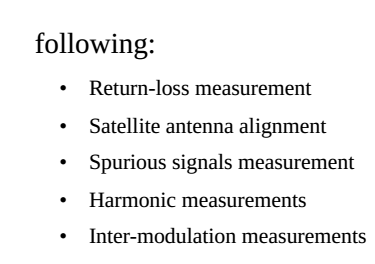